GESNER STREET ELEMENTARY
Return to School Update 2020
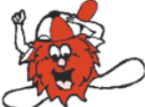 First Day of School For All Students (Staggered Entry)
All students will return to school on a staggered basis the week of September 8th. 
Your child’s first day will either be Tuesday September 8th, Wednesday September 9th OR Thursday September 10th.
Your child’s teacher will contact you the week of August 31st to determine a staggered entry day for your child.
Staggered Entry Day arrival: 
Kindergarten students arrive at 9:00am. Please do not send Kindergarten students on the bus the first day.
Gr. 1 & 2 students arrive at regular time (take the bus or drop-off between 8:05-8:15am). 
Friday September 11, all students attend classes. Reminder that Fridays are half days.

Daily School Schedule
Bus Arrival			7:40 - 8:15am
Student Drop off	8:05 – 8:15am
Classes Begin		8:20am
Dismissal			2:00 (Mon-Thurs) & 12:05 (Fri)

Extra School  Supplies needed
Clean Face Mask 
Water Bottle
*School supply lists can be found on our Gesner webpage
*Families will be contacted about when to drop off school supplies.

Meet the Teacher
We are not able to hold traditional “in house” Meet The Teacher.
More information will be available from classroom teachers the week of August 31st. 

We look forward to welcoming our students back to school!
Please contact us at 357-4065 with any questions and check our website regularly for updates.
http://web1.nbed.nb.ca/sites/ASD-W/Gesner/Pages/default.aspx